Mardi 09 juin 2020
Calcul mental
Calcul de sommes inférieures à 100
48 + 6 =
73 + 5  =
35 + 47 =
46 + 9 =
Le quiz du jour
32 + 8 =
[Speaker Notes: 7+4]
Le quiz du jour
32 + 8 =
[Speaker Notes: 11]
Le quiz du jour
40 + 34 =
[Speaker Notes: 7+4]
Le quiz du jour
40 + 34 =
[Speaker Notes: 11]
Le quiz du jour
56 + 9 =
[Speaker Notes: 7+4]
Le quiz du jour
56 + 9 =
[Speaker Notes: 11]
Le quiz du jour
48 + 7 =
[Speaker Notes: 7+4]
Le quiz du jour
48 + 7 =
[Speaker Notes: 11]
Le quiz du jour
75 + 19 =
[Speaker Notes: 7+4]
Le quiz du jour
75 + 19 =
[Speaker Notes: 11]
Le quiz du jour
50 + 40 =
[Speaker Notes: 7+4]
Le quiz du jour
50 + 40 =
[Speaker Notes: 11]
Mesures
Les longueurs
Mesure de longueurs
Quel est le chemin le plus long ?
UNITÉ
UNITÉ
UNITÉ
UNITÉ
UNITÉ
UNITÉ
UNITÉ
UNITÉ
UNITÉ
[Speaker Notes: Rappel de la veille. Utilisation d’une bande unité, un étalon pour mesurer des longueurs.]
Mesure de longueurs
1 mètre
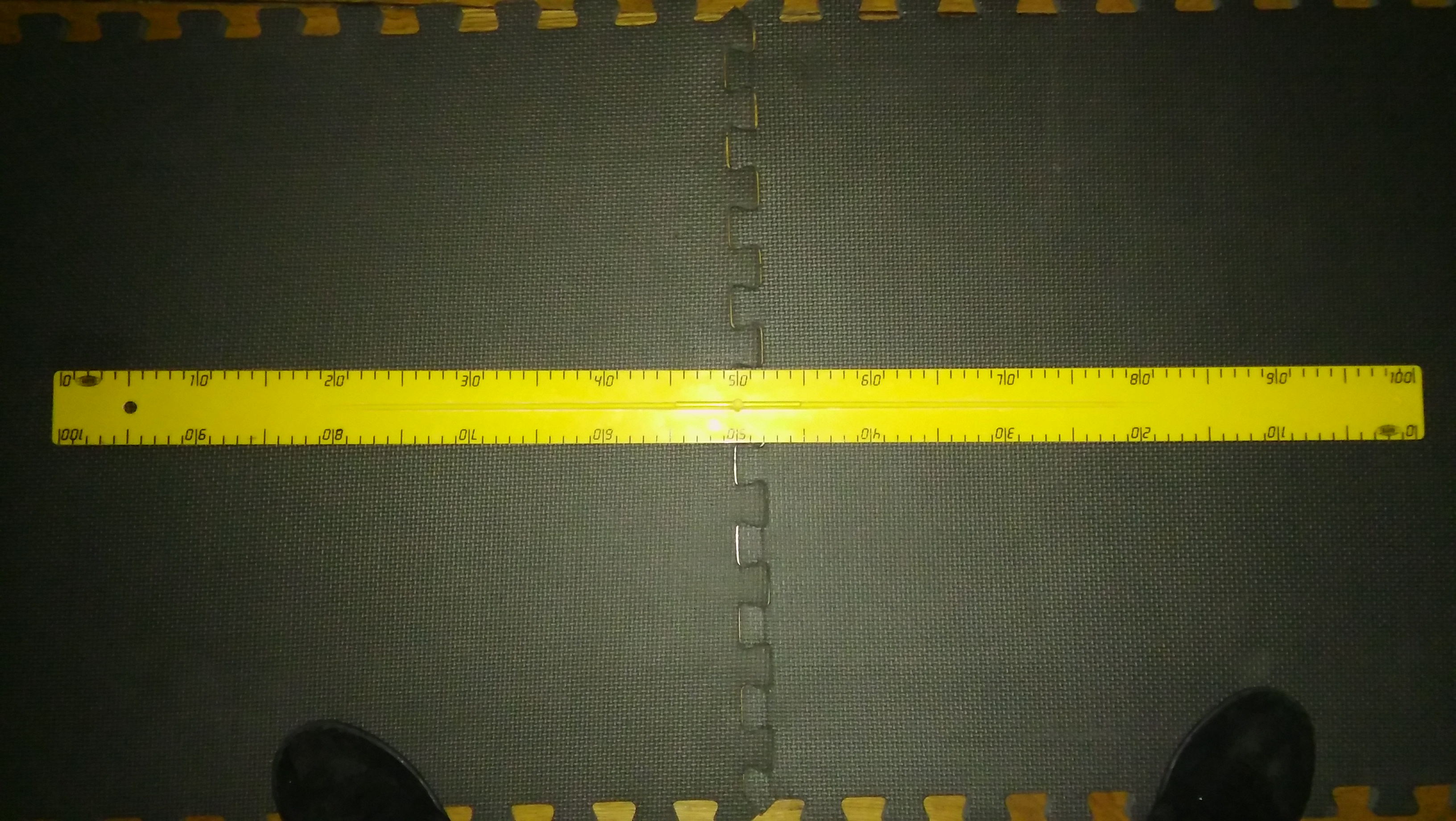 [Speaker Notes: Aujourd’hui, nous allons parler d’une unité qui est le mètre. Avant, il y a un peu plus de 200 ans les unités n’étaient pas les mêmes partout. Il y avait le pied, le pouce, la toise, l’arpent … Il était bien difficile de se comprendre et de faire des échanges, du commerce.
Alors, il y a eu un accord. Il a été décidé d’utiliser le mètre. 

Montrer que c’est un grand pas en le posant au sol. 
Montrer que je mesure un peu moins de 2 m. Peu de gens mesurent 2 m ou plus de 2m, les joueurs de basket. Que les portes font un peu plus de 2m pour que tout le monde puisse passer dessous

Un étage fait à peu près 3 m]
Mesure de longueurs
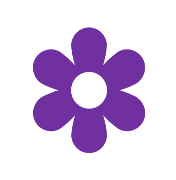 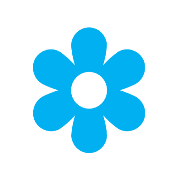 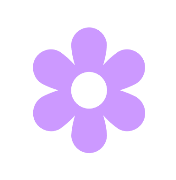 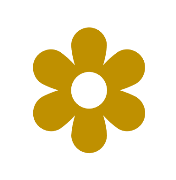 1 mètre
1 mètre
1 mètre
1 mètre
1 mètre
1 mètre
1 mètre
1 mètre
10 mètres
1 mètre
1 mètre
[Speaker Notes: longueur d’un autobus.]
Mesure de longueurs
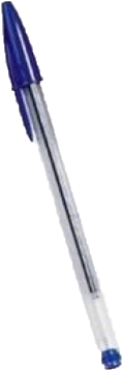 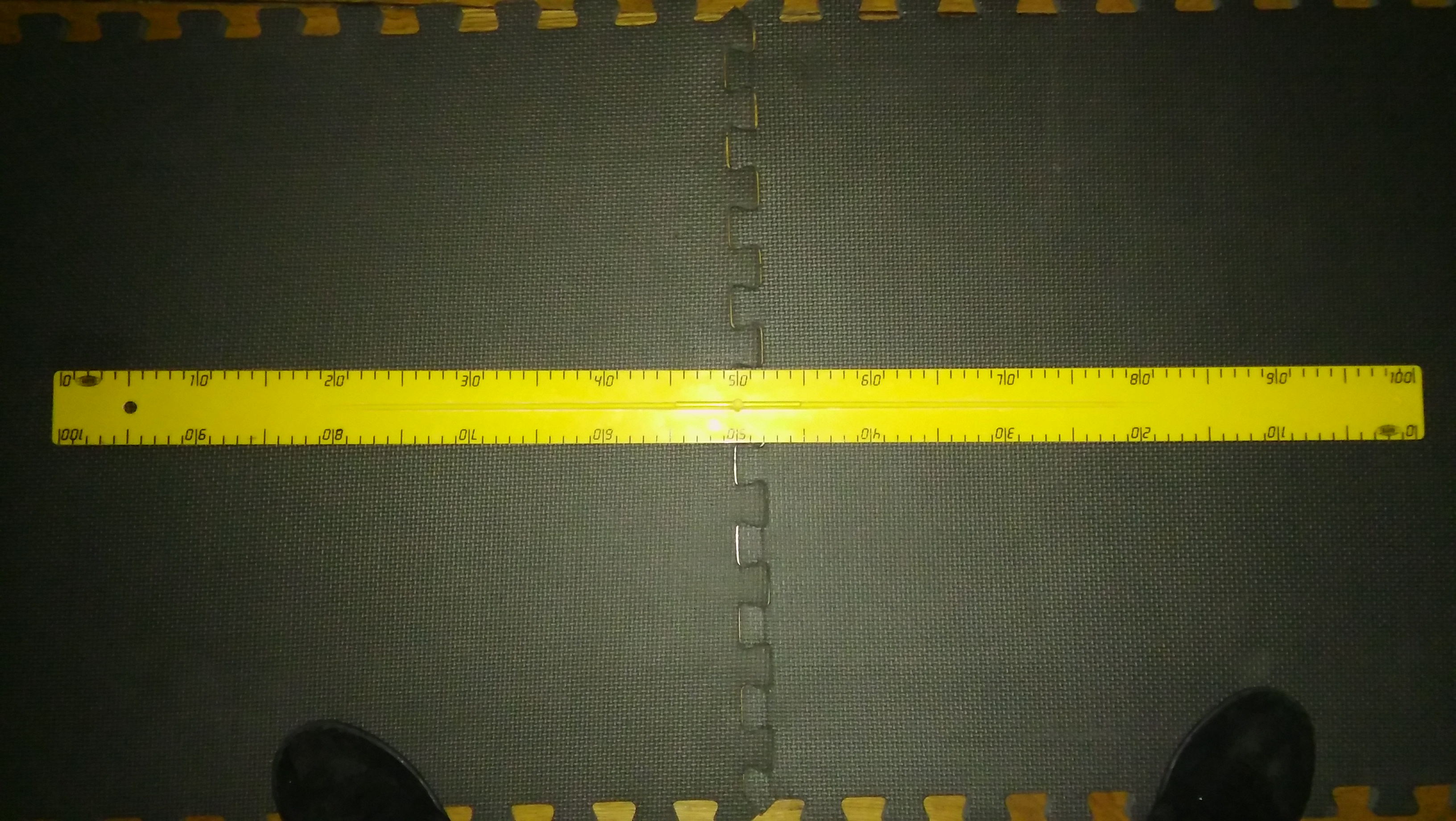 [Speaker Notes: Avant de montrer stylo et m, montrer qu’un cm est tout petit. Montrer que la phalange de mon petit doigt mesure 2cm.

Comment faire pour mesurer des objets plus petits ? Le mètre est bien trop grand !
Montrer les marques sur le mètre de tableau, dire qu’il y en a 100 et qu’un espace, un intervalle entre ces 2 marques s’appellent un cm. 
Le cm est une petite partie du m, il est 100 fois plus petit que le mètre et va permettre de mesurer des objets plus petits (mais pas tous).]
Mesure de longueurs
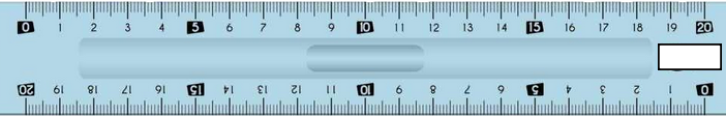 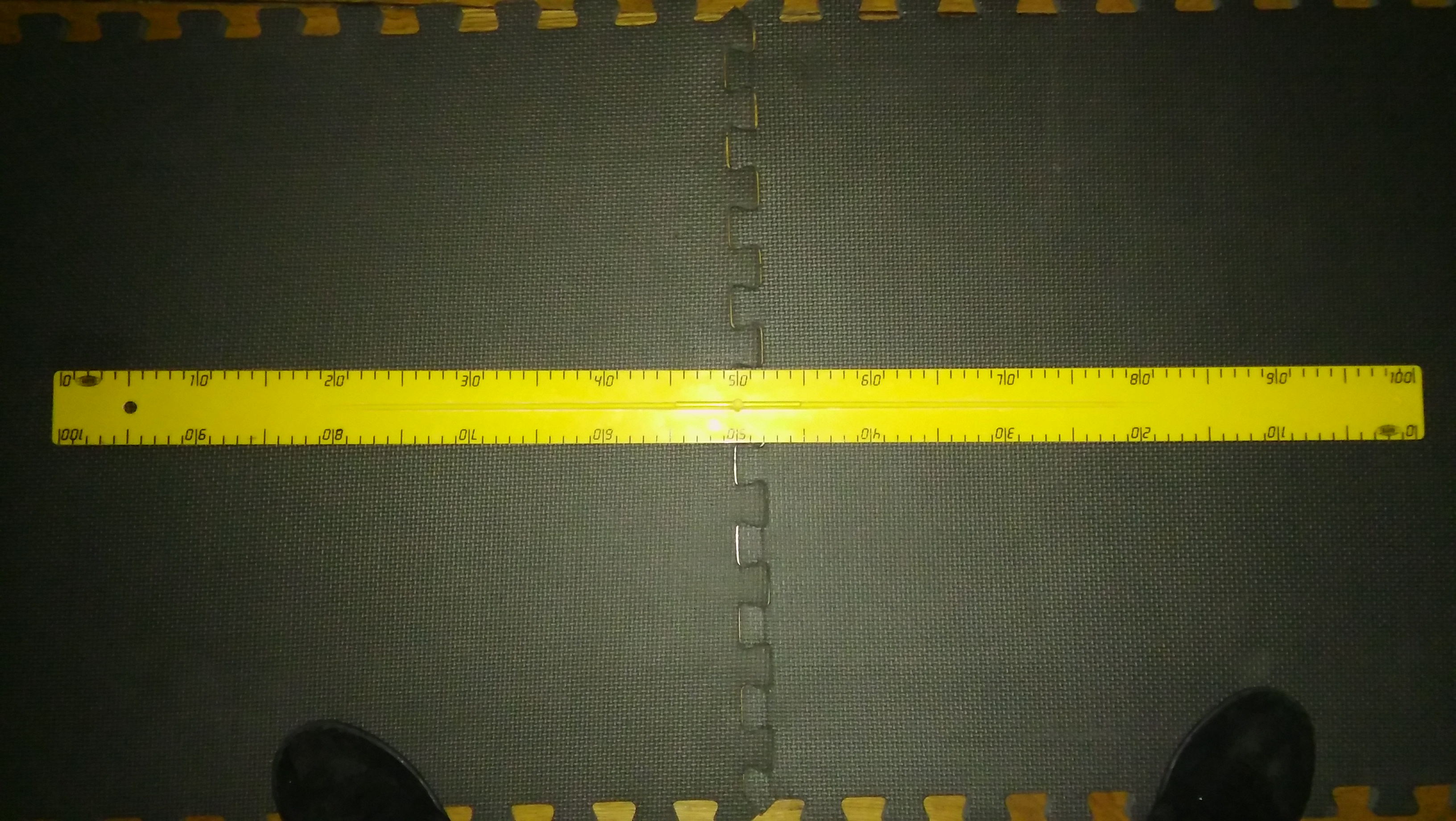 [Speaker Notes: Aujourd’hui, nous allons mesurer des objets plus petits. Par exemple, un stylo bille, avec lequel certains élèves écrivent. 
Montrer la mesure du stylo bille avec le mètre de tableau : problème, le mètre est bien trop grand !
Montrer les marques sur le mètre de tableau, dire qu’il y en a 100 et qu’un espace, un intervalle entre ces 2 marques s’appellent un cm. 
Le cm est une petite partie du m, il est 100 fois plus petit que le mètre et va permettre de mesurer des objets plus petits (mais pas tous).]
Mesure de longueurs
Quelle est la bande la plus longue ? 
(Je ne peux pas déplacer les objets et je n’ai pas de petite bande unité.)
A
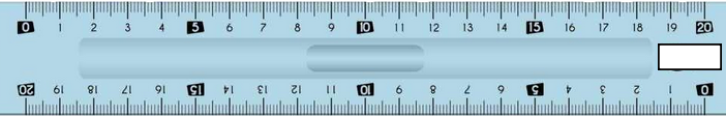 B
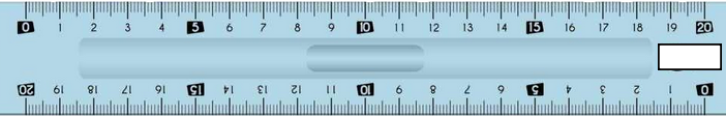 Mesure de longueurs
Quel est le chemin le plus long ?
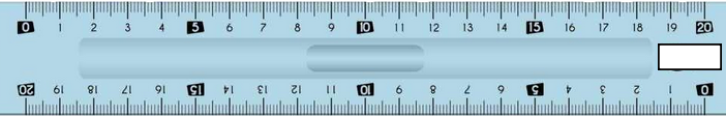 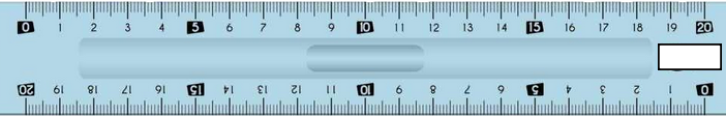 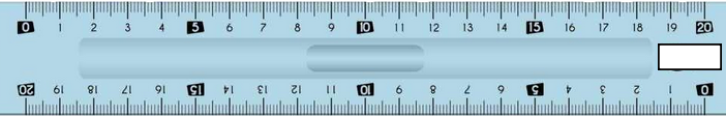 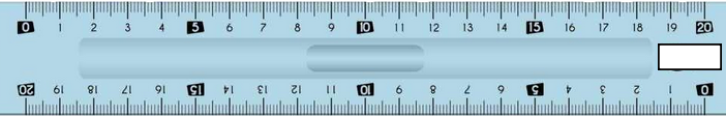 Problèmes
Pour t’entraîner
Jane joue avec son jeu de construction. Pour construire le pavé E , elle utilise 12 barres.  Elle veut construire une tour et empile 4 pavés.
Combien de barres de construction lui faudra-t-il pour construire sa tour ?
12
E
12
12
12
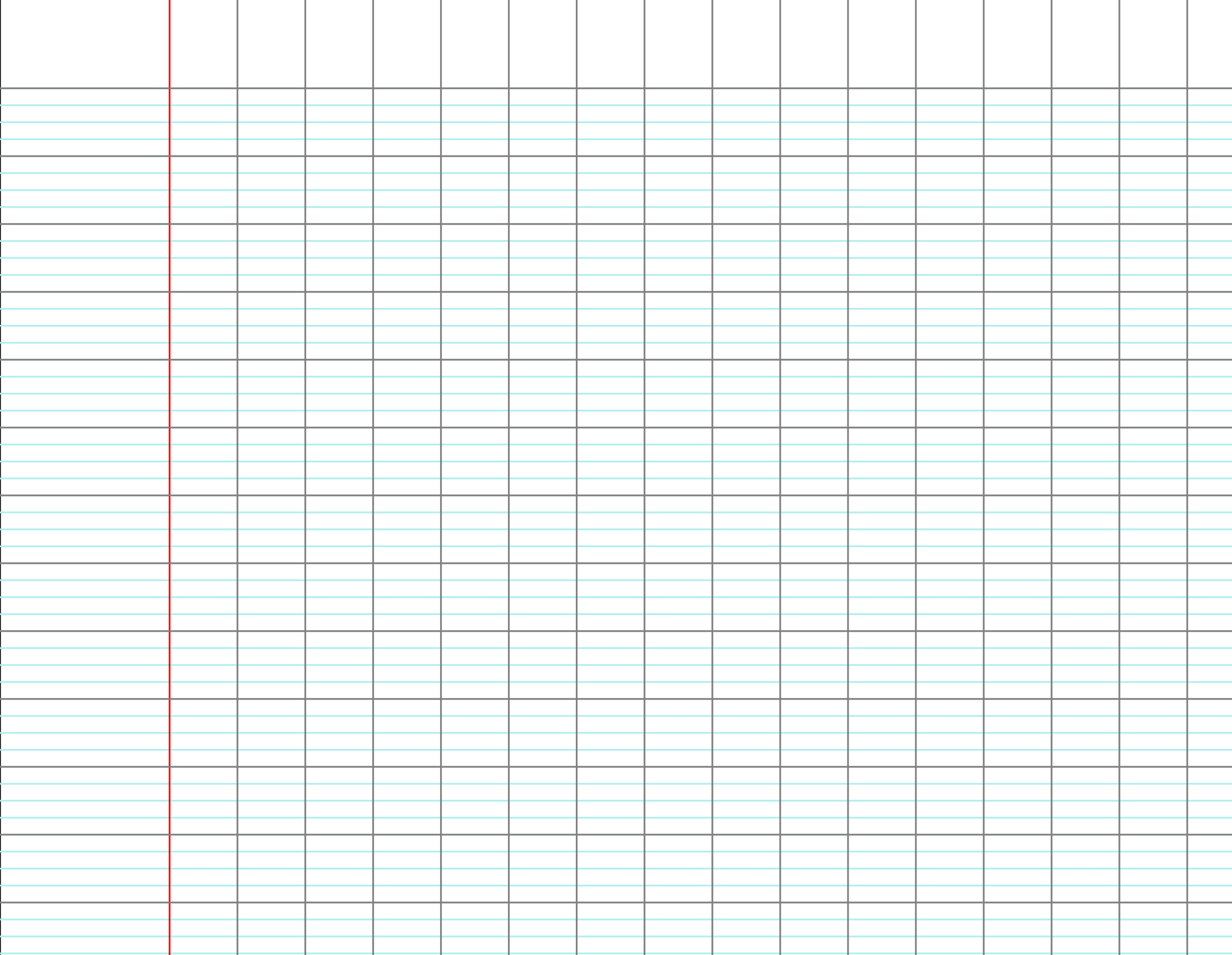 Il faudra quarante-huit barres de construction à Jane
 
pour construire sa tour.
Première situation
Léo observe une plante. Il en mesure la hauteur chaque mardi. Mardi dernier, la plante mesurait 54 cm. Ce mardi, la plante a encore grandi de 18 cm.    
Combien mesure la plante de Léo ce mardi ?
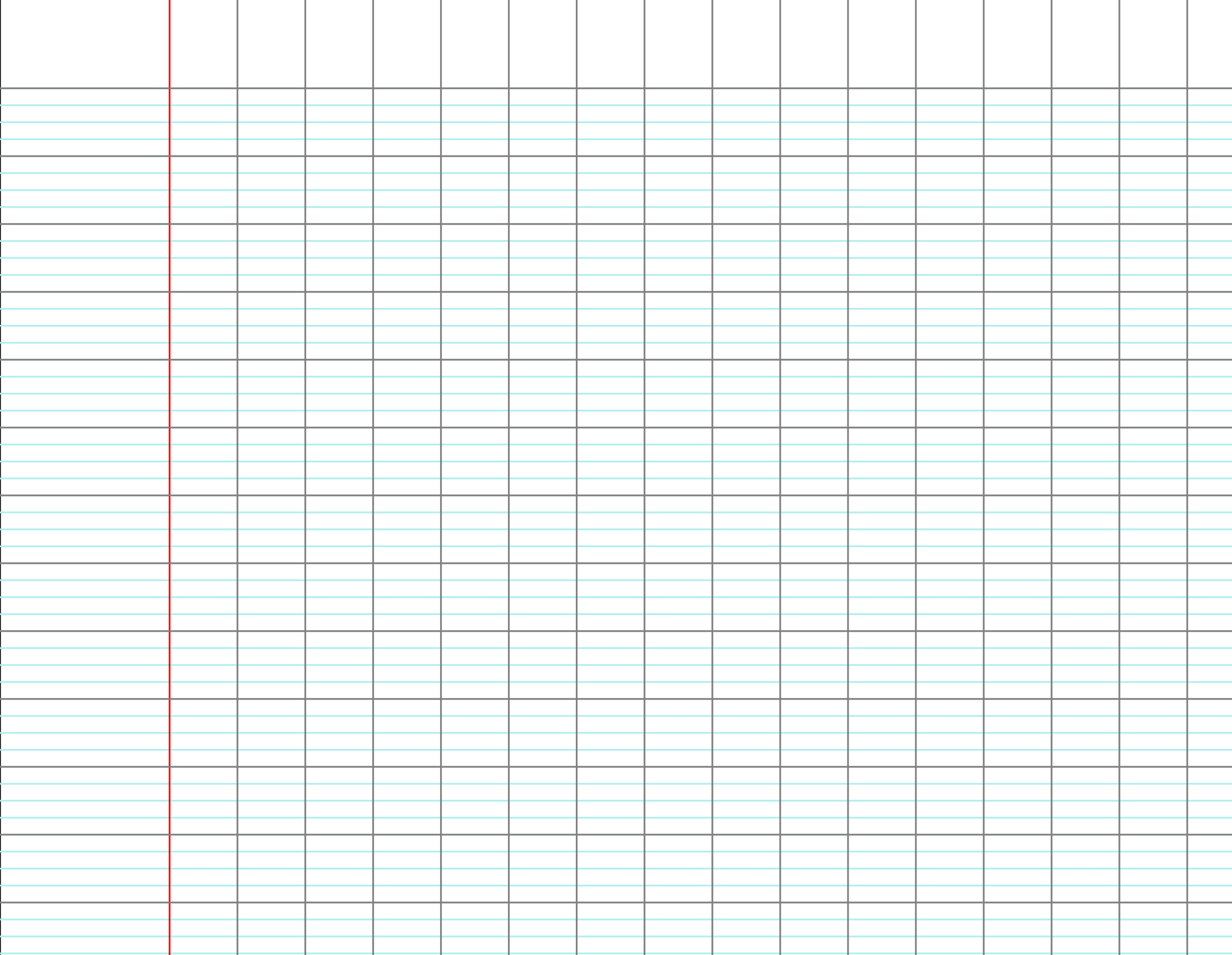 [Speaker Notes: Dessiner la plante aux 2 temps. Mettre les droites horizontales sous et sur la plante. Placer les flèches pour concrétiser la longueur (comme hier avec la comparaison de taille d’enfants) et porter les mesures de 54 cm (6 carreaux) sur la plante du lundi et de 18 cm (-2 carreaux) sur l’écart. 
5+3 = 8]
Deuxième situation
Léo observe une plante. Il en mesure la hauteur chaque mardi. Mardi dernier, la plante mesurait 30 cm. Ce mardi, la plante mesure 50 cm.    
De quelle longueur la plante a-t-elle grandi en une semaine ?
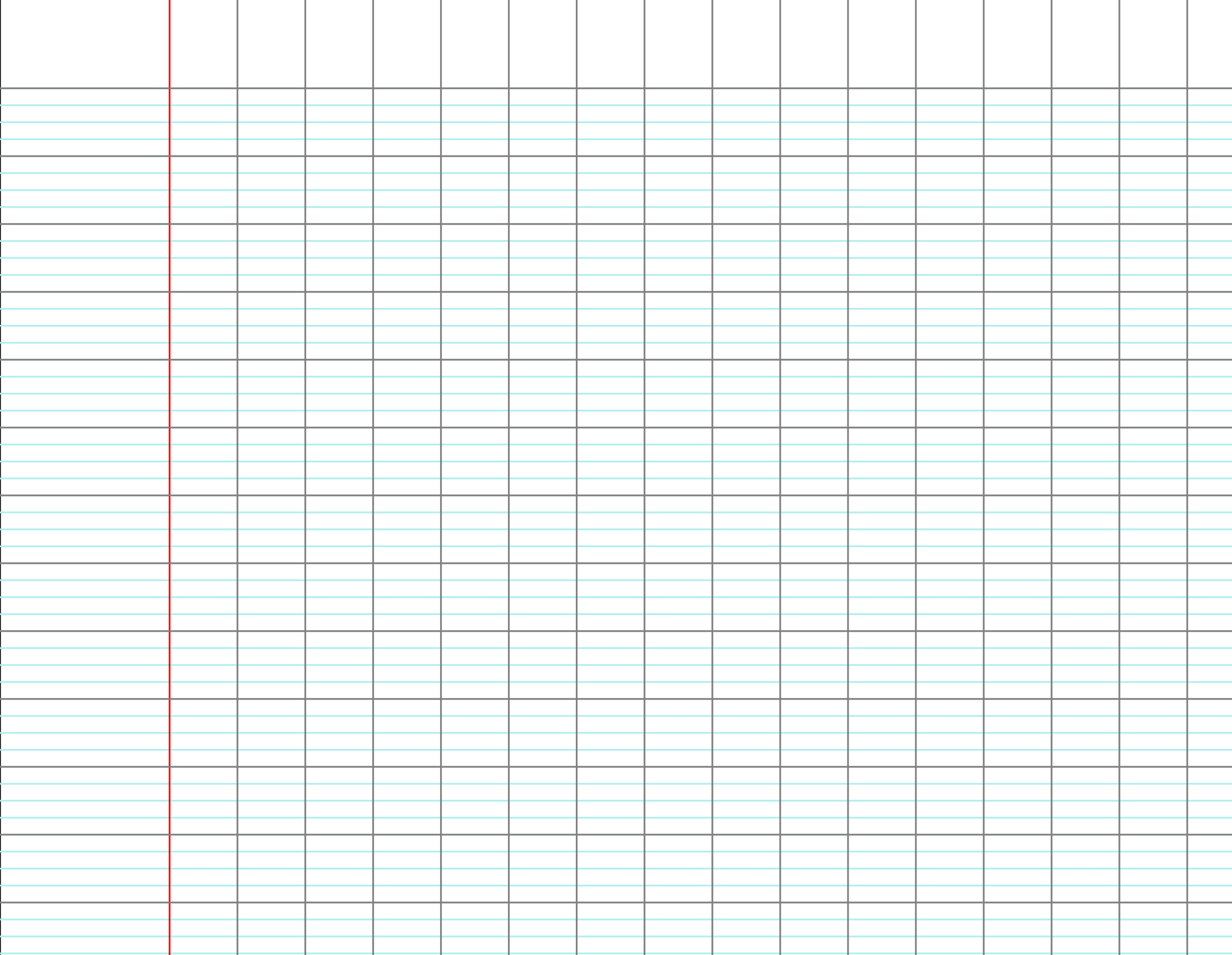 [Speaker Notes: Dessiner la plante aux 2 temps. Mettre les droites horizontales sous et sur la plante. Placer les flèches pour concrétiser la longueur (comme hier avec la comparaison de taille d’enfants) et porter les mesures de 50 cm sur la plante a et de 60cm sur la plante b. 
Calcul sur la droite graduée]
Troisième situation
Léo observe une plante. Il en mesure la hauteur chaque mardi. Ce mardi, la plante mesure 40 cm. Léo voudrait que la plante mesure 80 cm.    
De quelle longueur la plante doit-elle grandir pour mesurer 80 cm ?
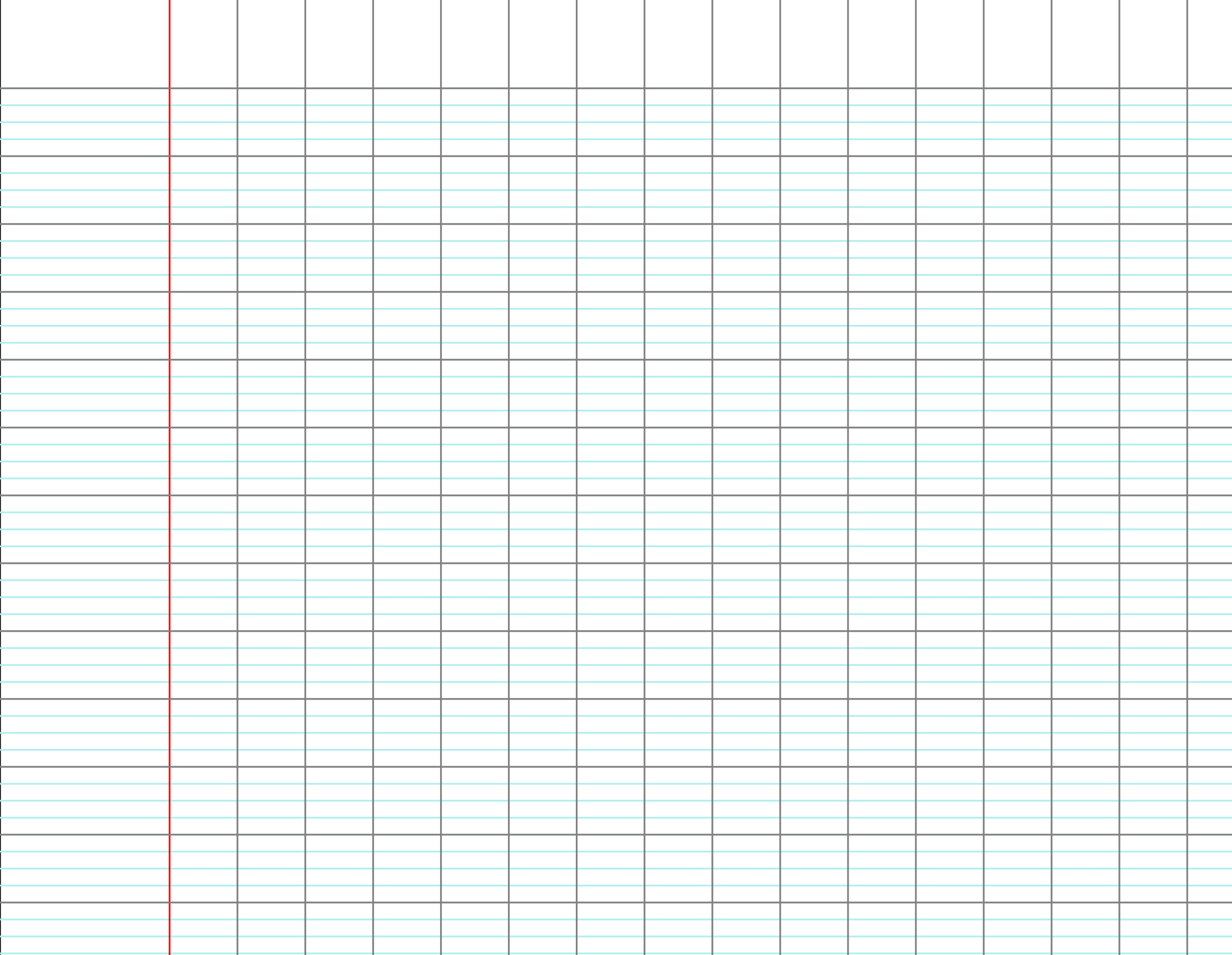 [Speaker Notes: Dessiner la plante aux 2 temps. Mettre les droites horizontales sous et sur la plante. Placer les flèches pour concrétiser la longueur (comme hier avec la comparaison de taille d’enfants) et porter les mesures de 50 cm sur la plante a et de 60cm sur la plante b. 

Appui sur les doubles]
Pour t’entraîner
Léo observe une plante. Il en mesure la hauteur chaque mardi. Mardi dernier, la plante mesurait 60 cm. Ce mardi, la plante mesure 75 cm.    
De quelle longueur la plante a-t-elle grandi en une semaine ?
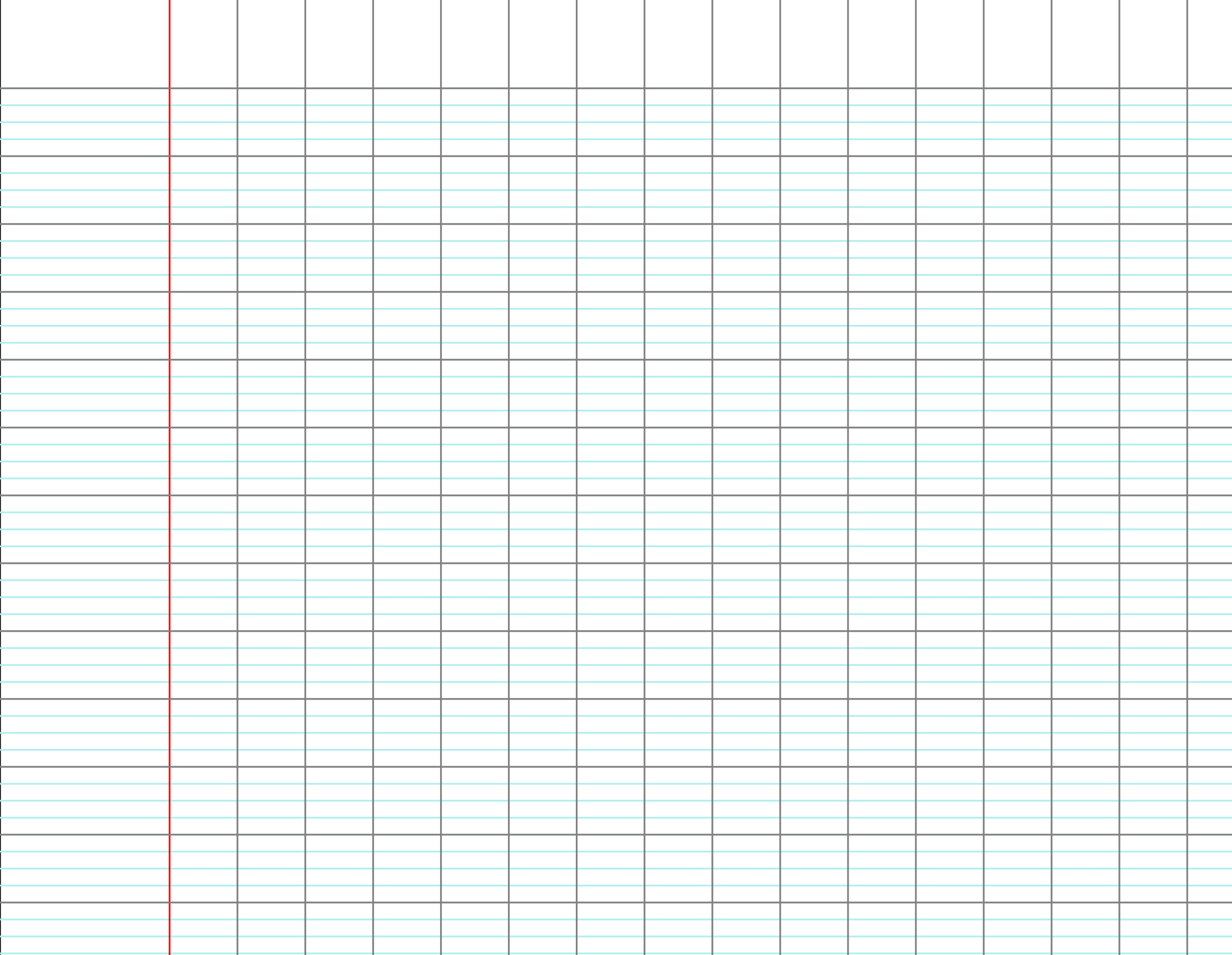 [Speaker Notes: Dessiner la plante aux 2 temps. Mettre les droites horizontales sous et sur la plante. Placer les flèches pour concrétiser la longueur (comme hier avec la comparaison de taille d’enfants) et porter les mesures de 50 cm sur la plante a et de 60cm sur la plante b.]